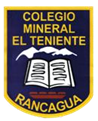 MIDIENDO OBJETOS
    LONGITUD
OBJETIVO DE LA CLASE 
CONOCER Y COMPARAR MEDIDAS INFORMALES DE LONGITUD
MATEMÁTICACLASE 17
2° BÁSICOS /2020
MEDIDASINFORMALES NO ESTANDARIZADAS
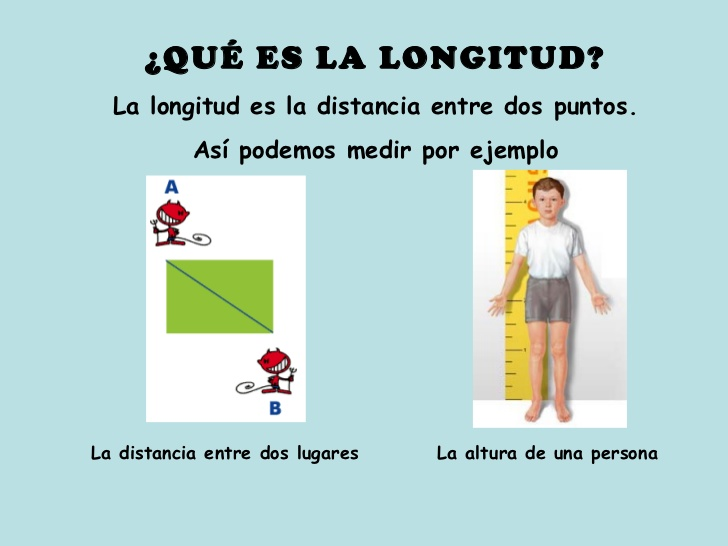 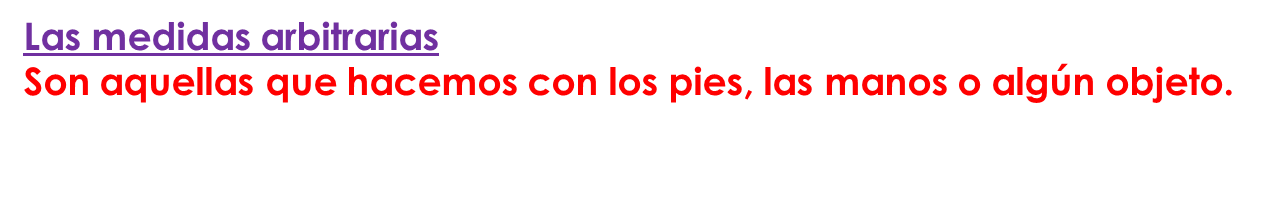 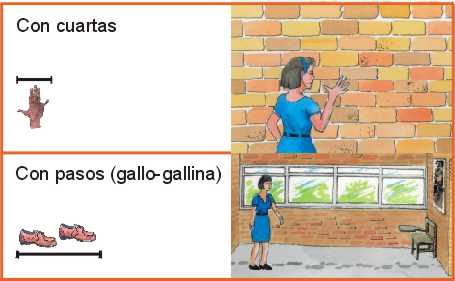 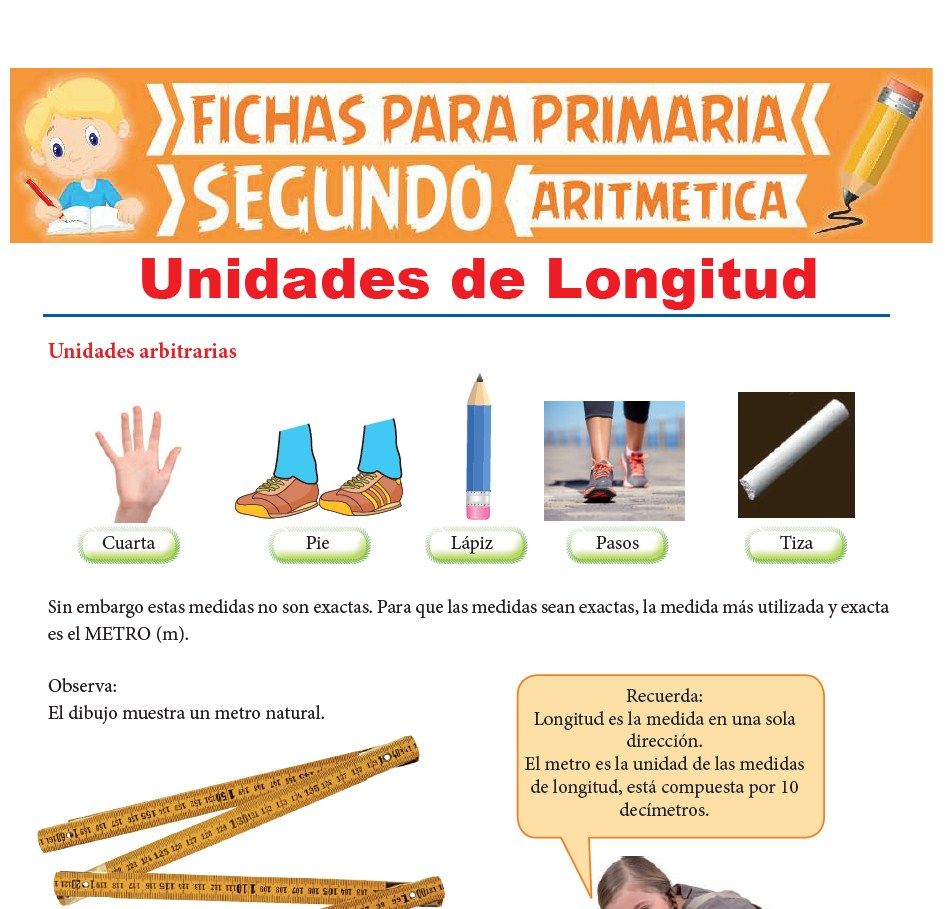 SIN EMBARGO ESTAS MEDIDAS NO SON EXACTAS
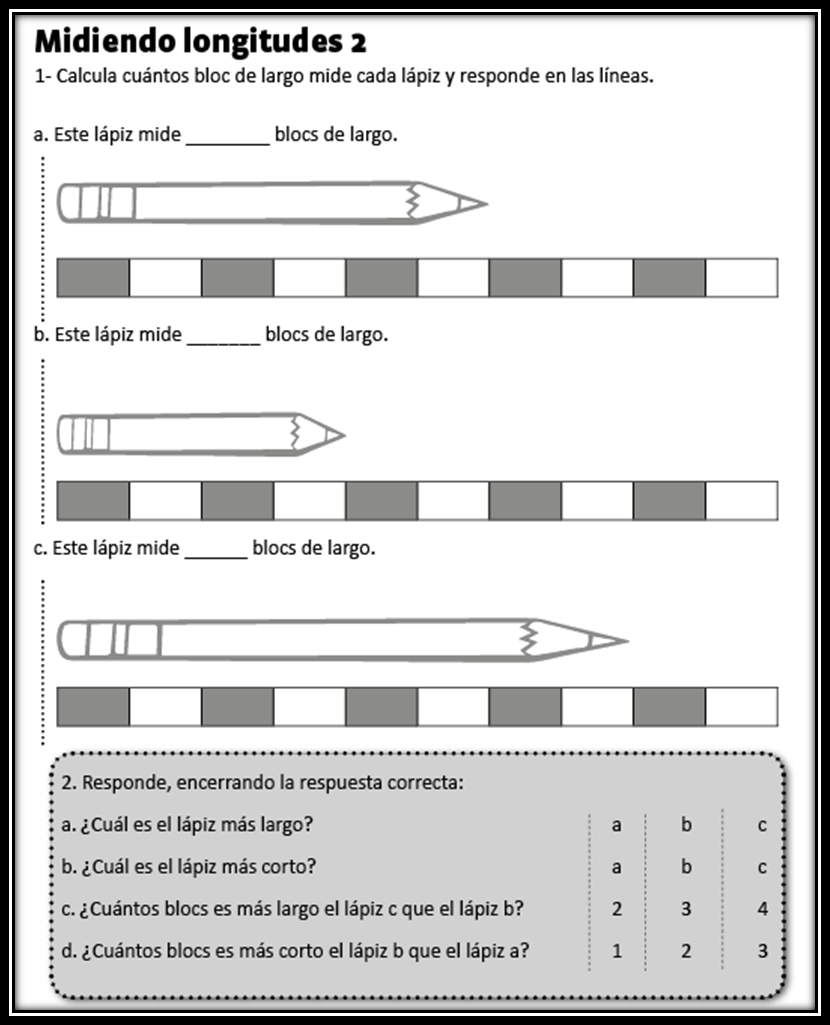 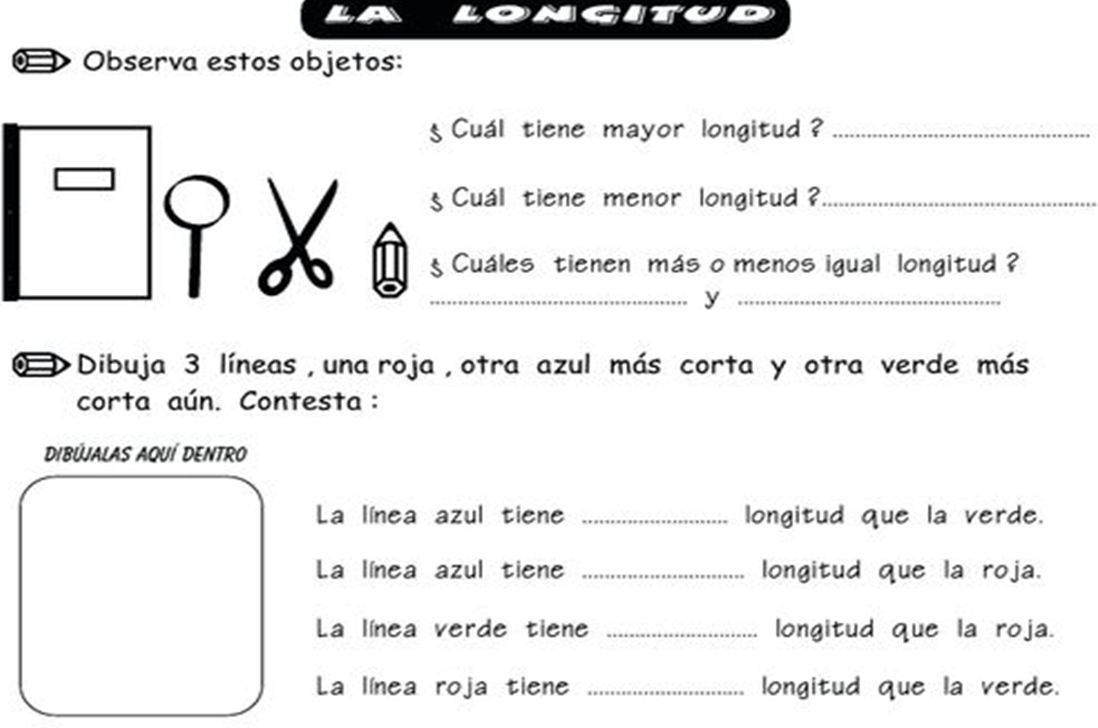